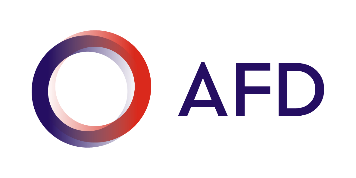 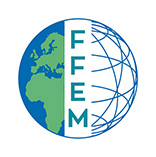 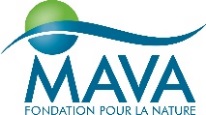 Module 8 – Biodiversity Offsets
Training Modules for Applying the Mitigation Hierarchy: 
Planning Policy and Projects for No Net Loss or a Net Gain of Biodiversity

Module 8
Biodiversity Offsets
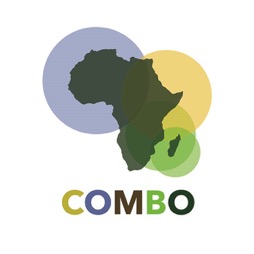 All about offsets
Biodiversity offsets are a rich and controversial topic.  This table lists some of the key issues associated with biodiversity offsets and which COMBO training modules and sources of information cover them.

 See the following modules for more detail